Bible Classes
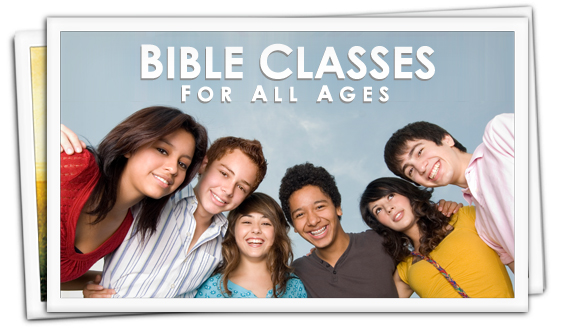 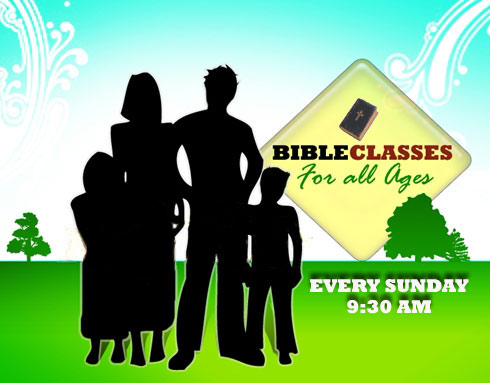 “Bible Classes” are not mentioned in the Bible. 

What right do we have to divide ourselves into separate classes for periods of Bible instruction? 

This question has divided brethren.

We should always be ready with an answer    (1 Peter 3:15).
The Church Has Teachers
Evangelists have been commanded to preach - 2 Tim. 4:2
They have also been commanded to teach -    1 Tim. 4:11, 6:2; 2 Tim. 2:24
Men are to be taught to teach - 2 Tim. 2:2
Women are to be teachers - Titus 2:3
The Lord has equipped the local church with teachers - Eph. 4:11-12
The Church Has Teachers
Evangelists have been commanded to preach - 2 Tim. 4:2
They have also been commanded to teach -    1 Tim. 4:11, 6:2; 2 Tim. 2:24
Men are to be taught to teach - 2 Tim. 2:2
Women are to be teachers - Titus 2:3
The Lord has equipped the local church with teachers - Eph. 4:11-12
Does it not follow that the local church is to provide opportunities for these individuals to do the work of teaching?
Are Bible Classes Authorized?
Some hold extreme positions with regard to the authority of Scripture.
Some contend that all things are allowed except that which is specifically forbidden.
Others contend that all things are forbidden except that which is specifically mentioned.
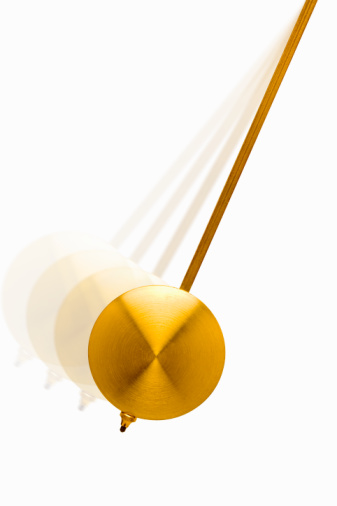 General and Specific Authority
General and Specific Authority
Great Commission - Matt. 28:19-20,          					 Mark 16:15-16
General and Specific Authority
Great Commission - Matt. 28:19-20,          					 Mark 16:15-16

Specific  
What are we to preach? “The gospel.” 
What are we to do? “Make disciples.”
General and Specific Authority
Great Commission - Matt. 28:19-20,          					 Mark 16:15-16

General
How are we to “go”? Walk, ride horse, boat, car, bus, plane, video conference (“Skype”), etc.
General and Specific Authority
Teach - 1 Tim. 4:11; Titus 2:3
General and Specific Authority
Teach - 1 Tim. 4:11; Titus 2:3

Specific 
Who is to teach? Men and women.
What is to be taught? The Bible.
General and Specific Authority
Teach - 1 Tim. 4:11; Titus 2:3

General
What method of teaching?
Sermon - Acts 20:7
Debate - Acts 15:2, 19:9
House to house - Acts 5:42, 20:20
Written letter - Acts 15:20-29
Correspondence course, newspaper, radio, tracts, TV, CD’s, website, social media, etc. 
Why not Bible Classes?
General and Specific Authority
Teach - 1 Tim. 4:11; Titus 2:3

General
What aids can we use to help us teach?
Chalkboard
Overhead Projectors
Power Point
Maps
Workbooks 
Why not Bible Classes?
General and Specific Authority
Teach - 1 Tim. 4:11; Titus 2:3

General
What aids can we use to help us teach?
Chalkboard
Overhead Projectors
Power Point
Maps
Workbooks 
Why not Bible Classes?
The Bible Class arrangement is not commanded, but neither is it forbidden.              It is an expedient means of fulfilling the general command to teach.
Objections To the Bible Class Arrangement
There is no authority for the practice. 

Bible Classes are authorized under the heading of General Authority. 
They are not specifically mentioned, but can be employed to carry out the general command to teach the Word of God.
Objections To the Bible Class Arrangement
Bible Classes Divide Up the Body of Christ. 

1 Cor. 1:10-13 - condemns the practice of dividing up the local church along doctrinal lines. This is not the same as dividing the members and their children into smaller groups for a period of Biblical instruction.
Children learn at a different level than adults. Elders can employ the Bible Class as a means of effectively teaching all ages.
Objections To the Bible Class Arrangement
Use of printed literature. 

Dates back to opposition against the “Sunday School” arrangement. 
There is no central organization for the Lord’s church. 
Printed material is an aid in teaching the Bible. It is neither commanded nor condemned.
Objections To the Bible Class Arrangement
Women teachers. 

1 Timothy 2:11-12 - no woman is permitted to teach or usurp authority over a man.
A woman is not usurping authority over a man if she is teaching a class full of women and children.
Bible Classes Are Authorized
The church is commanded to teach. 
Effective teaching involves using different methods.
Since the Bible does not specify the method that the church is to use, we are free to use any method that does not violate Scripture. 
It is not a sin to separate the church into smaller groups for a period of Bible study.
It is not a sin to purchase and use printed literature.
It is not a sin for women to teach classes that do not contain men.